Effect of Atmospheric SOx on Aminosilica Adsorbents for Air Capture
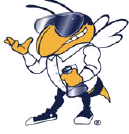 Steph Didas
EAS 6410
April 26, 2012
Air Capture Technologies & CO2 Adsorption Mechanism
Solid Adsorbents
CO2 rich air
amine-oxide
Regeneration
Sorbent regen &
CO2 recovery
CO2 lean air
CO2-amine-oxide
CO2
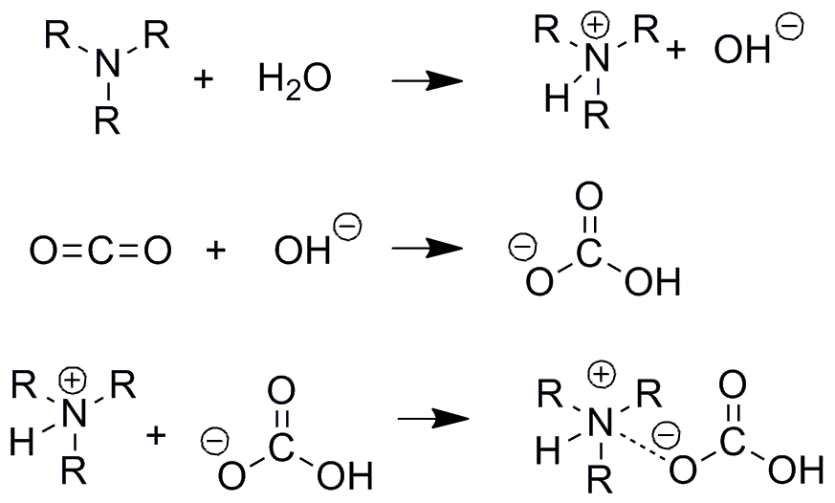 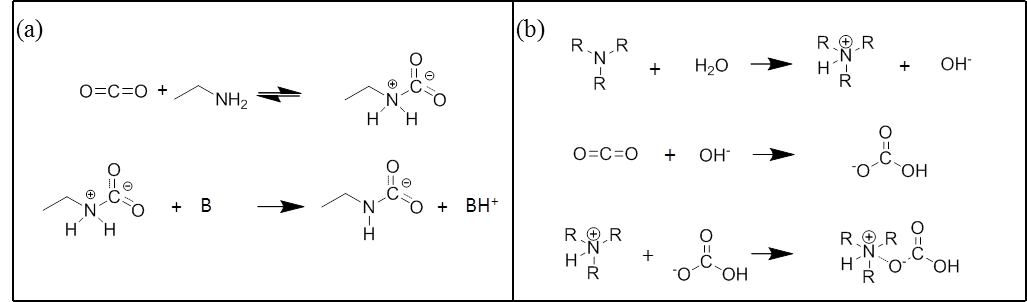 CO2 removal from air
Caplow, J. Am. Chem. Soc., 1968.
Donaldson & Nguyen, Ind. Eng. Chem. Fundam., 1980.
Supported Amine Adsorbents
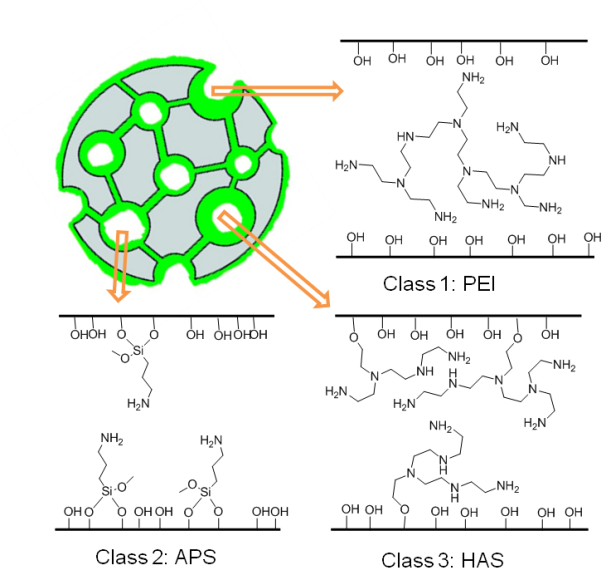 Class 1:
   High amine content
   Not stable

Class 2:
   Low amine content
   Stable

Class 3:
   High amine content
   Stable
Class 1: Physical impregnation
Class 2: Covalent tethering
Class 3: In situ polymerization
Li et al., ChemSusChem, 2010.
Bollini et al., J. Mater. Chem., 2011.
Sorbent Degradation from SOx in Flue Gas Streams
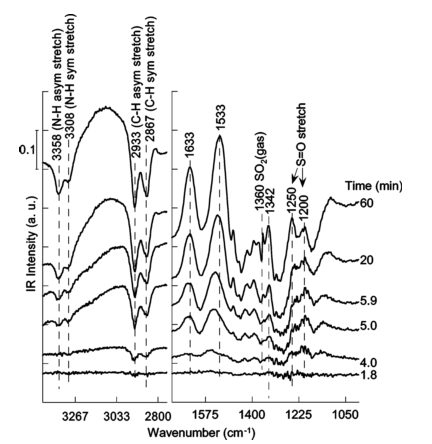 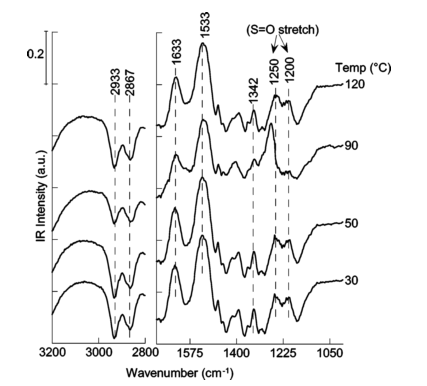 DRIFTS absorbance spectra during SO2 adsorption
DRIFTS absorbance spectra during SO2 temperature programmed desorption
SO2 irreversibly adsorbs forming heat stable corrosive salts
Flue gas SO2 concentrations 500-2000 ppm  What happens at air capture concentrations?
Khatri et al., Energy Fuels, 2006.
Objective of Study
Estimate adsorbent deactivation due to SOx concentrations in the atmosphere based on reported data for flue gas degradation
6
Adsorption Mechanism & Proposed Model
K
RNH2 + SO2
RNH2+ + SO2-
Assumptions:
[SO2] is equal to feed concentration due to constant supply
[RNH2+] = [SO2-] due to 1:1 stoichiometric ratio
Belmabkhout & Sayari, Energy Fuels, 2010.
Diaf et al., J. Appl. Polym. Sci.,  1994.
[SO2] Trends: Atlanta
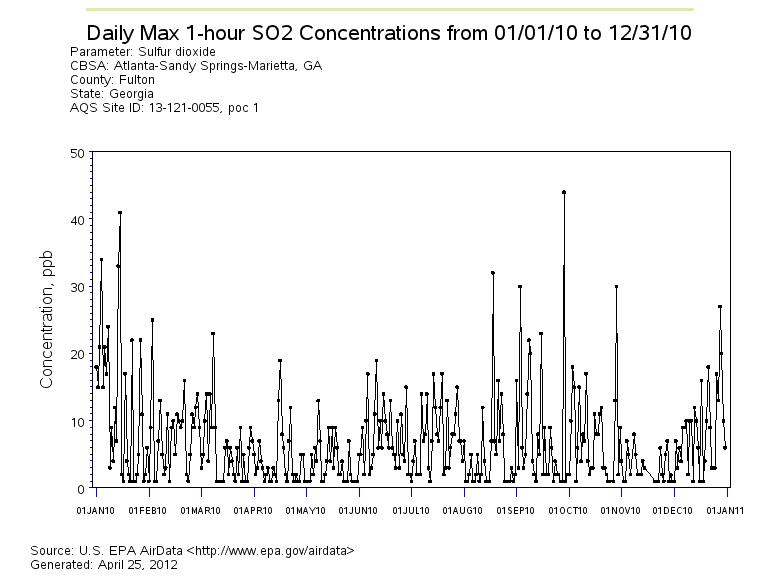 Upper limit: 45 ppb
Lower limit: 5 ppb
[SO2] Trends: Pittsburgh
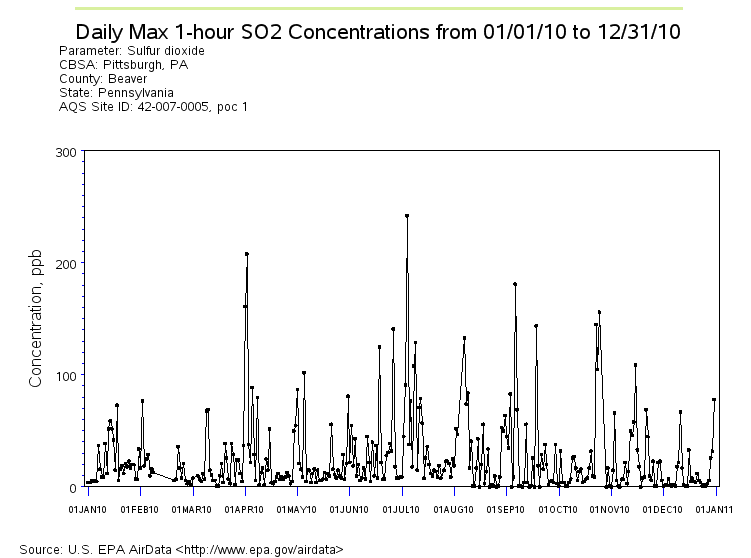 Upper limit: 250 ppb
Lower limit: 5 ppb
Atmospheric SO2 Adsorption Results
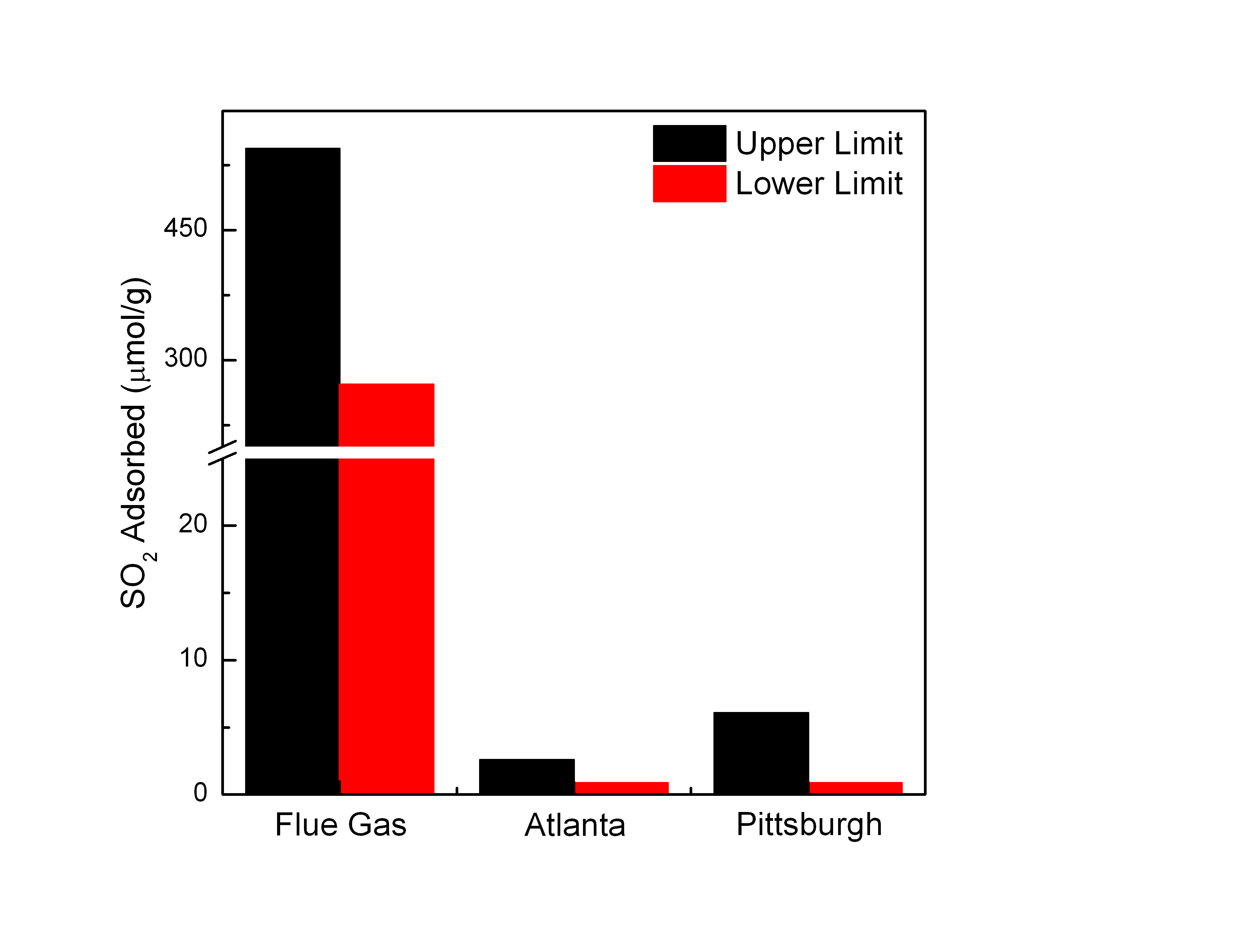 SO2 adsorption/degradation potential very low at harshest atmospheric conditions

Can set up capture stations at locations with less extreme variation
Summary & Future Work
Atmospheric SOx degradation location dependent
Should set up air capture station in low pollution area
NOx degradation studies needed
Flue gas streams 2500-1500 ppm vs. atmospheric levels of 80-5 ppb
More complicated mechanism  data needed for additional products
Questions?
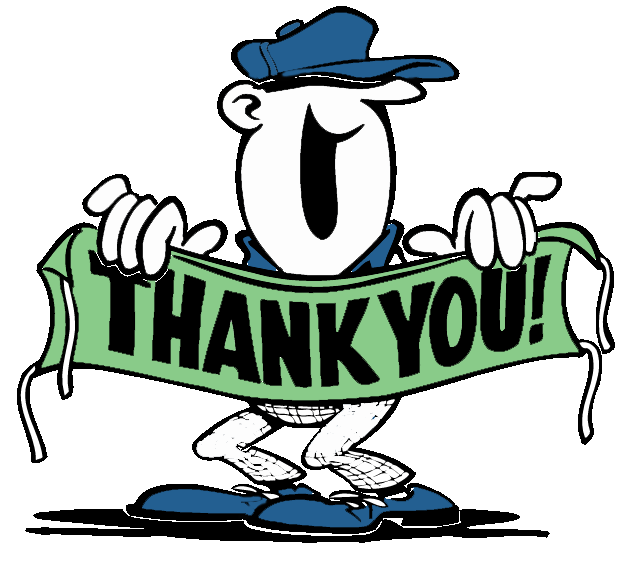